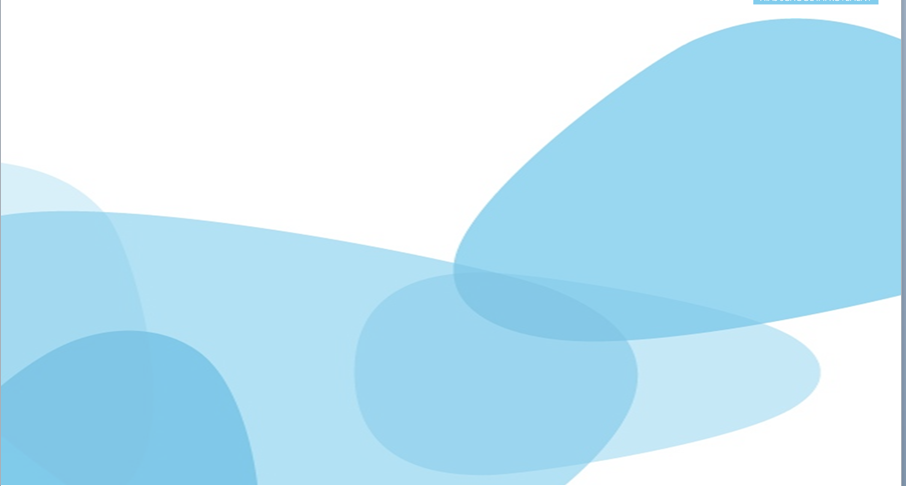 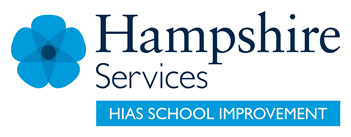 HIAS Blended Learning Resource
Year 5
Subtraction and addition / NPV (focus on mental strategies)
Add and subtract mentally with increasingly large numbers. Develop independence and fluency with identifying calculations that can be done mentally. Strategies include ‘nearly numbers’, near-doubles’, place value, key facts and derived facts, part-whole reasoning and so on.
HIAS maths  Team
Spring 2021
Final version

© Hampshire County Council
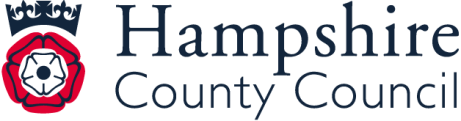 HIAS Blended Learning Resource
These slides are intended to support teachers and pupils with a blended approach to learning, either in-class or online. The tasks are intended to form part of a learning journey and could be the basis of either one lesson or a short sequence of connected lessons. 
The 4-step Polya model for problem solving has been used to provide a structure to support reasoning. Teachers may need to use more or fewer steps to support the range of learners in their class.
Teachers should delete, change and add slides to suit the needs of their pupils. Extra slides with personalised prompts and appropriate examples based on previous teaching may be suitable. When changing the slide-deck, teachers should consider:
Their expectations for the use of representations such as bar models, number lines, arrays and  diagrams.
Which strategies and methods pupils should use and record when solving problems or identifying solutions. This could include a range of informal jottings and diagrams, the use of tables to record solutions systematically and formal or informal calculation methods.
Teachers may also wish to record a ‘voice over’ to talk pupils through the slides.
HIAS Blended Learning Resource
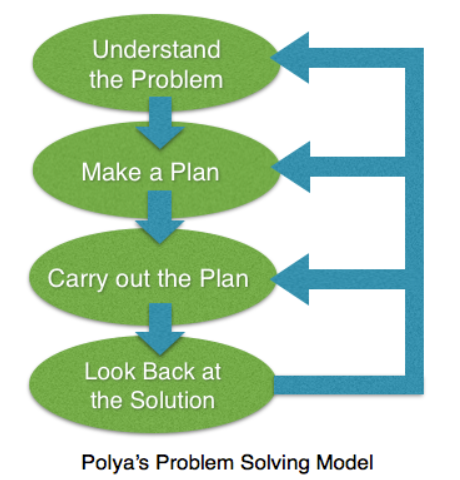 1945 George Polya published  ‘How To Solve It’ 2nd ed., Princeton University Press, 1957, ISBN 0-691-08097-6.
HIAS Blended Learning Resource
Add and subtract mentally with increasingly large numbers
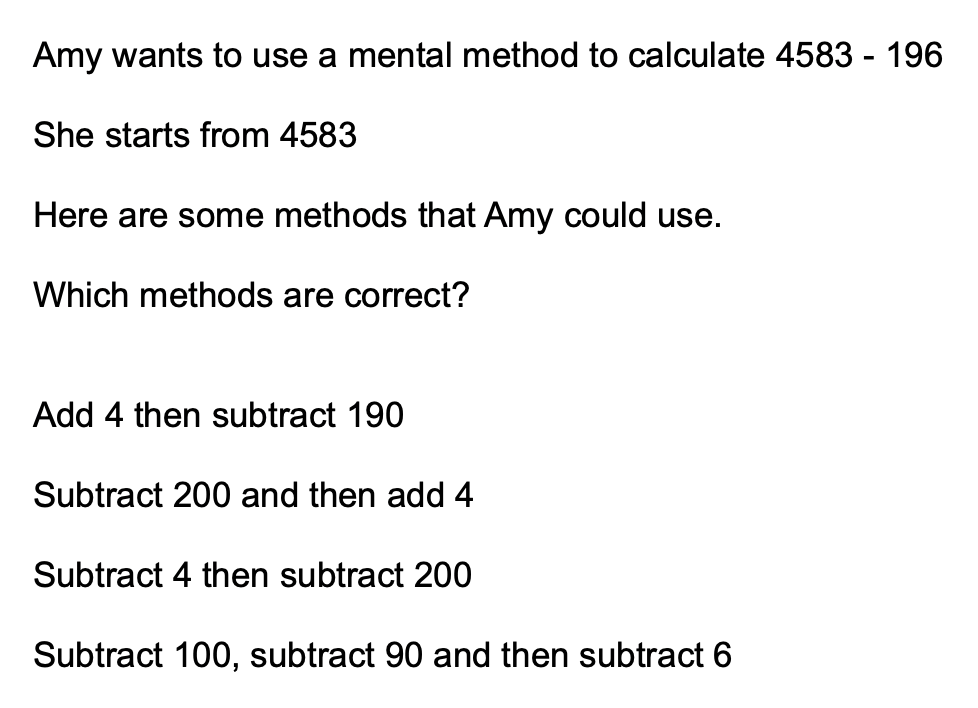 HIAS Blended Learning Resource
Understand the problem
Amy has a calculation to solve and she wishes to use a mental calculation to do this.

We can see four different methods. 

The question asks which methods are correct. We will need to check each method.
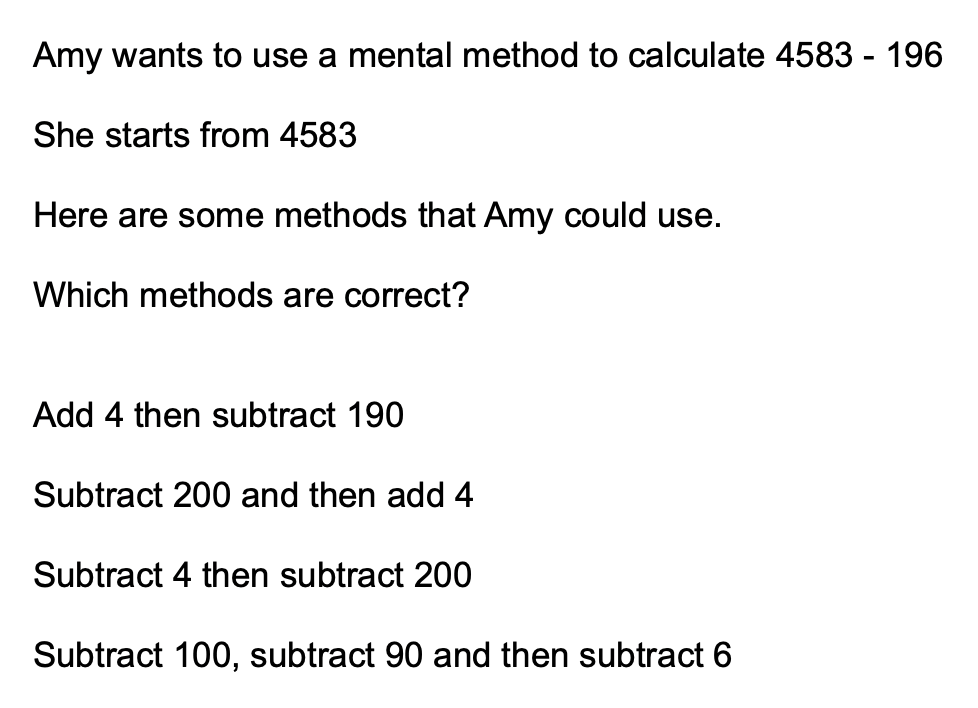 HIAS Blended Learning Resource
Make a Plan
Step 1: We need to visualise the possible solutions to the calculation. Representing these as jumps on number lines should help us. 

Step 2: : We need to find out what the correct answer is and consider which methods will get us there. 

Step 3: We must provide the answer to the problem by stating which methods are correct.
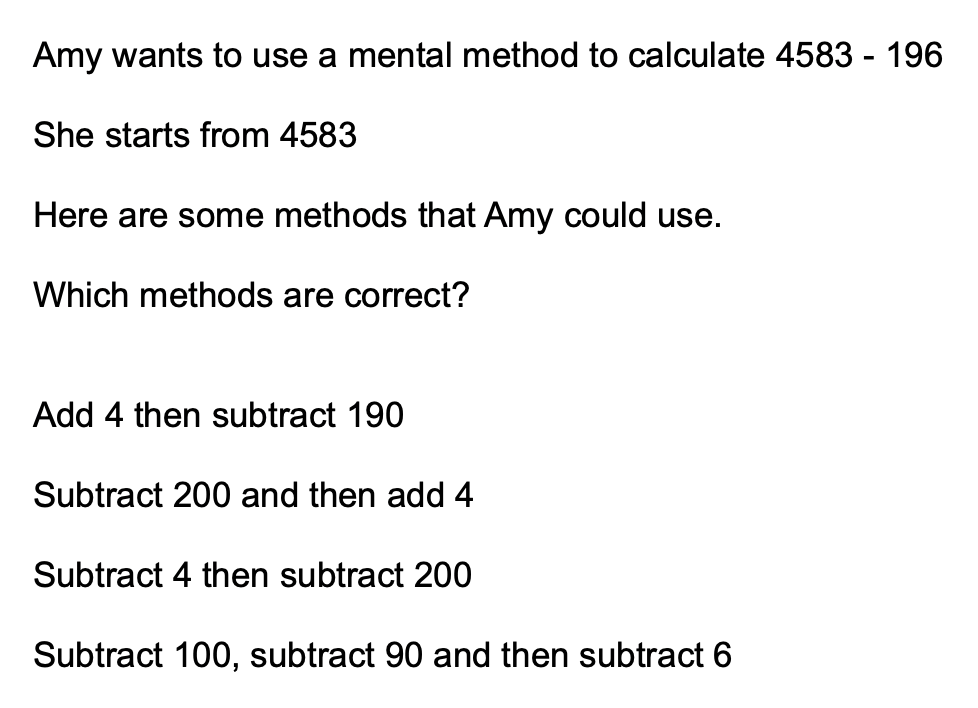 It is good to select first a method that we can see should get us to the right answer. Rounding 196 to the nearest multiple of 100 by adding 4 will make the calculation much easier:
196 + 4 = 200
We just need to add 4 back on to get a correct final answer.
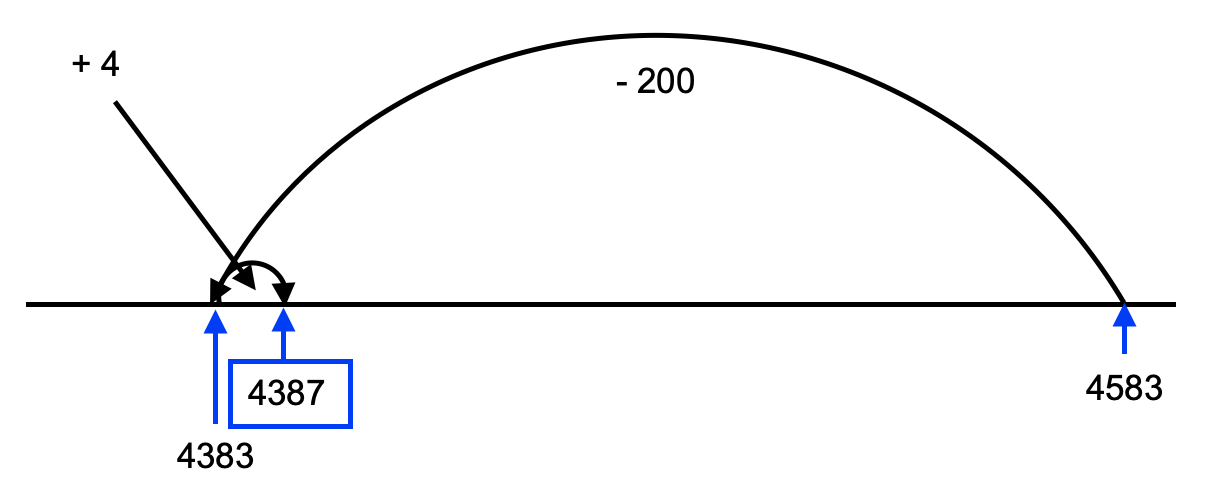 4583 – 200 + 4 = 4387
This method is called rounding and adjusting. We have taken 4 too many away so we just need to add 4 back on to make the answer correct.

4387 is the correct answer and this method is a correct one.
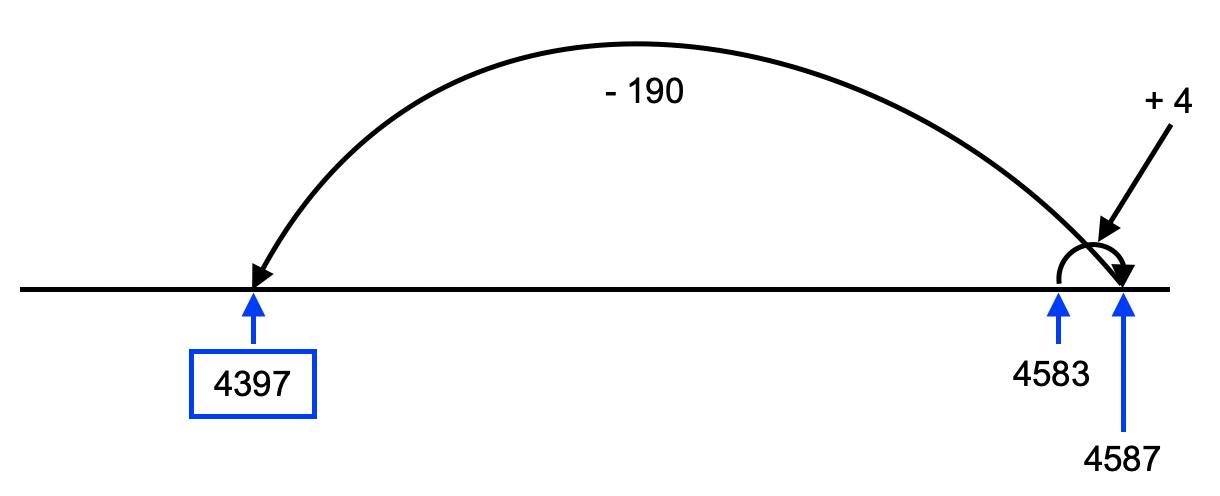 4583 + 4 - 190 = 4387
This method also uses rounding and adjusting. However although 4 has been added on, as in the last method, 196 has been rounded to 190 and not 200. This gives an answer that is 10 more than it should be.

4397 is not the correct answer and this method is an incorrect one.
4583 - 4 - 200 = 4379
This method uses rounding and adjusting. 196 has been rounded to 200. Adjusting the answer to make it correct requires adding 4 and not subtracting 4. This means that altogether 204 has been subtracted and not 196. This gives an answer that is 8 less than it should be.

4379 is not the correct answer and this method is an incorrect one.
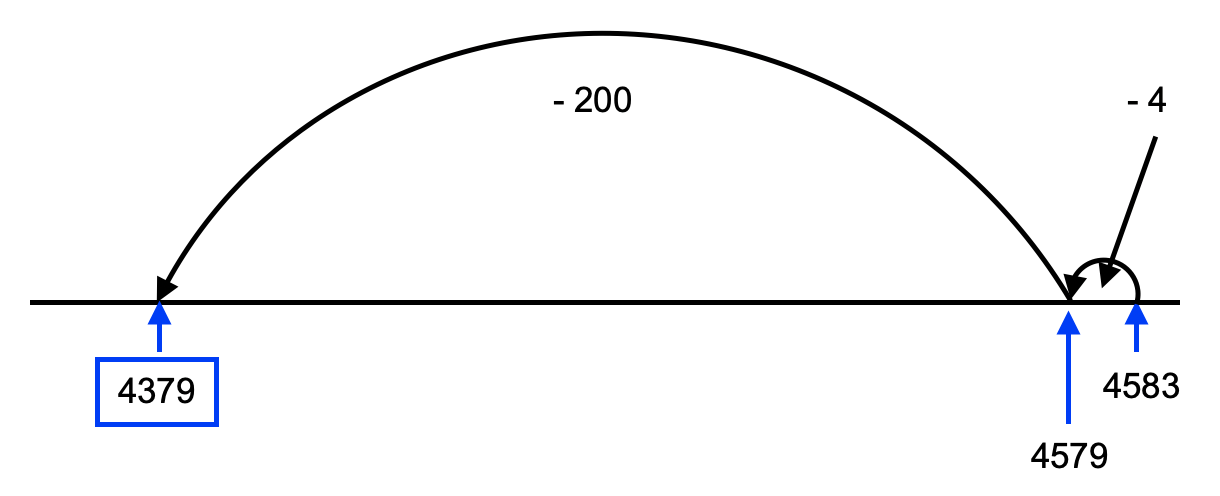 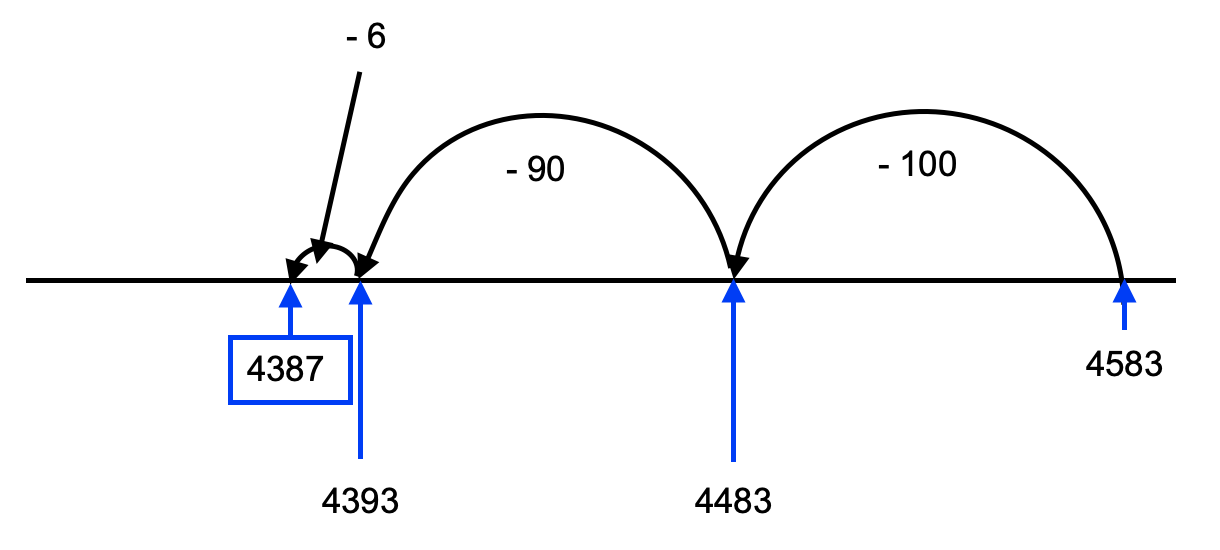 4583 - 100 - 90 - 6 = 4387
This method is called partitioning. 196 has been partitioned into 100 + 90 + 6. The hundreds, the tens and the ones have then been subtracted from 4583.

4387 is the correct answer and this method is a correct one.
HIAS Blended Learning Resource
Carry out your plan: show your reasoning
Step 1: 
Represent the four methods on number lines. Start with a method which should provide a correct answer to make it easier to assess the other methods.

Step 2:
Consider each method and reason whether they will produce a correct answer or not.

Step 3:
We can now answer the problem:
The methods that are correct are
Subtract 200 then add 4
Subtract 100, subtract 90 and then subtract 6.
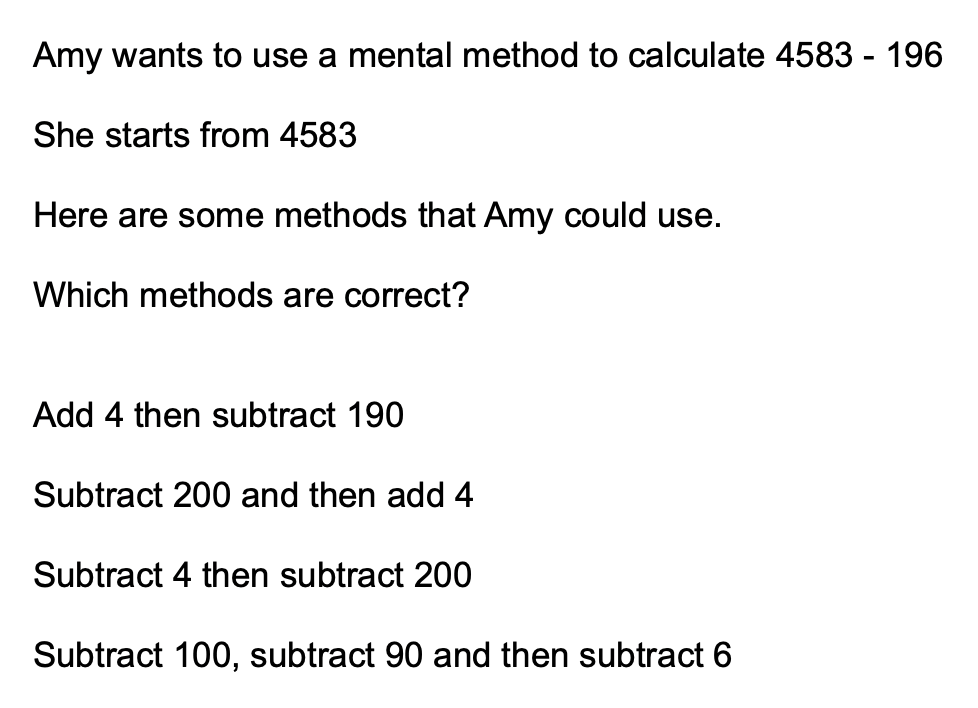 HIAS Blended Learning Resource
Review your solution: does it seem reasonable?Which steps/ parts did you find easy and which harder?
How could you check?

Go through the steps you took and check for errors:

Have you checked the jumps on the number lines? 
Are the numbers recorded correctly?
Are your answers reasonable?
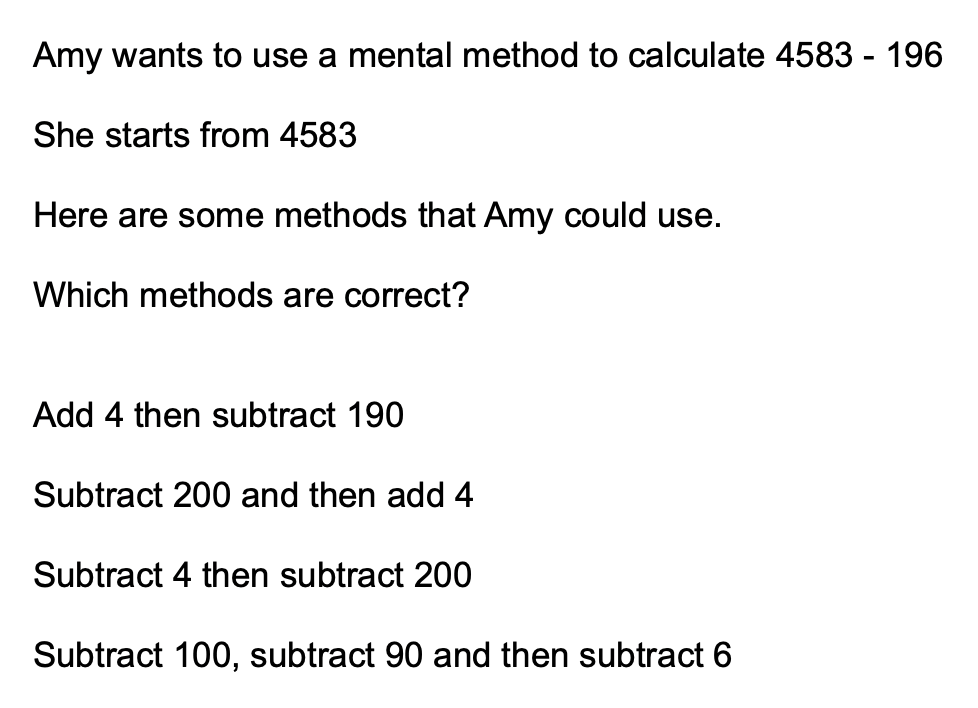 HIAS Blended Learning Resource
Now try this one
Understand the problem

Make a plan

Carry out your plan: show your reasoning 

Review your solution: does it seem reasonable?

Think about your learning: which parts of the problem did you find easy and which parts did you find harder?
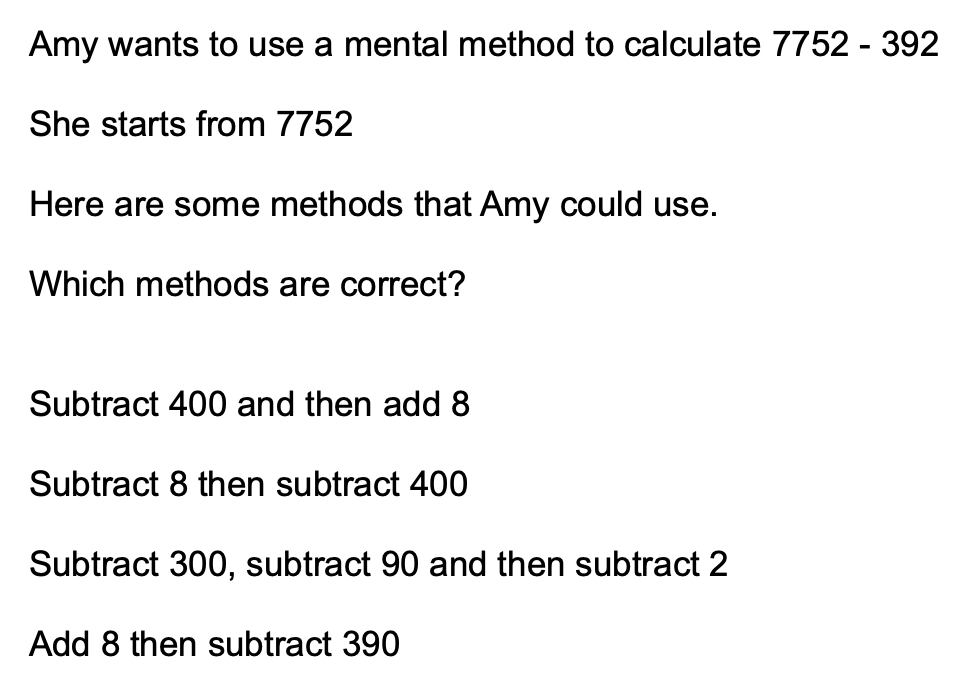 HIAS Blended Learning Resource
HIAS Maths team
The HIAS maths team offer a wide range of high-quality services to support schools in improving outcomes for learners, including courses, bespoke consultancy and in-house training.  

For further details referring to maths, please contact either of the team leads:
	Jacqui Clifft : Jacqui.clifft@hants.gov.uk
	Jo Lees: Jo.Lees@hants.gov.uk

For further details on the full range of services available please contact us using the following details:
 
Tel: 01962 874820 or email: hias.enquiries@hants.gov.uk 






For further details on the full range of services available please contact us using the following details:
 
Tel: 01962 874820 or email: hias.enquiries@hants.gov.uk
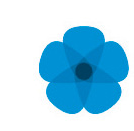 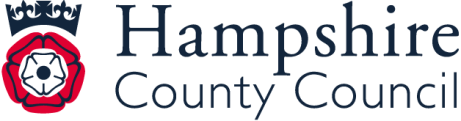